Title IX Reporting Responsibilities
All faculty and staff (except Confidential or Anonymous Resources) are required to report sexual harassment, sexual assault, domestic violence, dating violence, stalking, and any form of sexual or gender-based misconduct (SGBM), including discrimination based on sexual orientation and gender identity.
SGBM incidents involving students should be reported to the Title IX Coordinator.
SGBM incidents involving staff should be reported to the Assistant Director for Employment, Compliance and Workforce Diversity and, in the case of faculty, the Assistant Director for Employment, Compliance and Workforce Diversity, Associate Dean of the Faculty for Diversity & Faculty Affairs, the appropriate department or program chair, or their direct supervisor. These reports will also be shared with the Title IX Coordinator.
Prior to disclosure: If you believe a student is about to tell you about an incident of sexual or gender-based misconduct, explain your reporting duties before they make the disclosure.

If the student wants to talk to someone without any information being reported, refer them to the on-campus and off-campus confidential or anonymous support resources.

Title IX Syllabus Statement
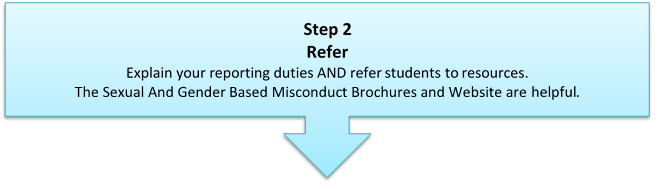 Step 3
Report the Incident
At the earliest possible time (no later than 24 hours) after the disclosure, report the incident to:
Joel Aure, Title IX Coordinator at 518-580-5708 or jaure@skidmore.edu 
Jude Klein, AD for Employment, Compliance & Workforce Diversity at 518-580-5819 or jsklein@skidmore.edu
Janet Casey, Assoc DoF for Diversity & Faculty Affairs at (518) 580-5705 or jcasey@skidmore.edu